6 – А класс   1 сентября классный час                « Кузьма Минин»
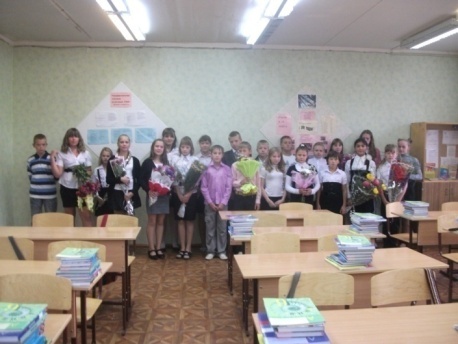 2011-2012 учебный год.
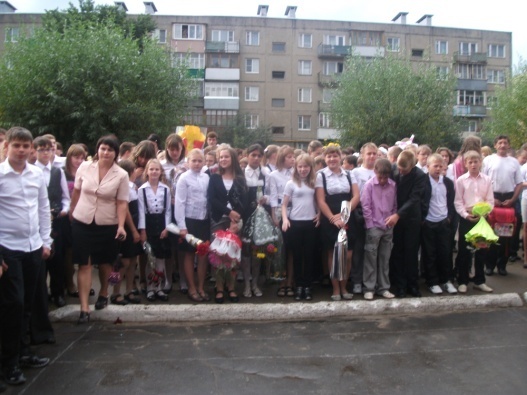 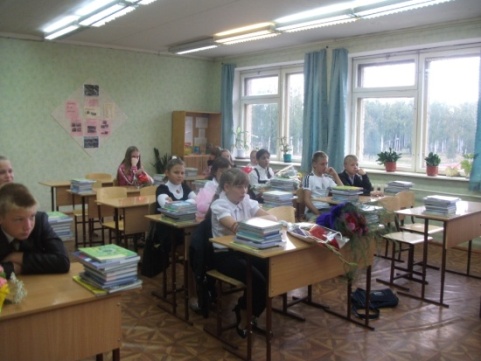 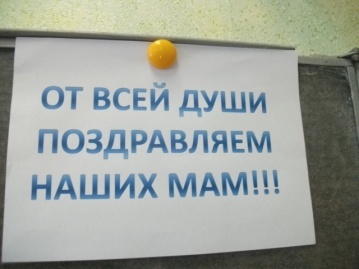 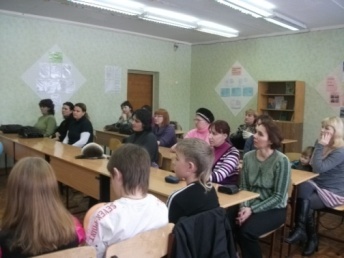 День МАТЕРИ
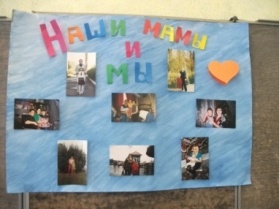 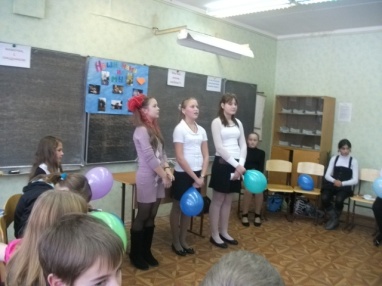 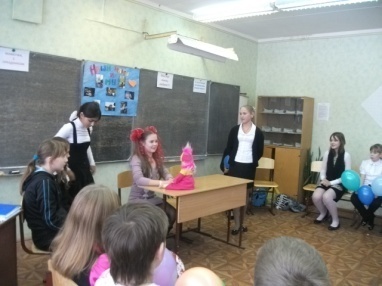 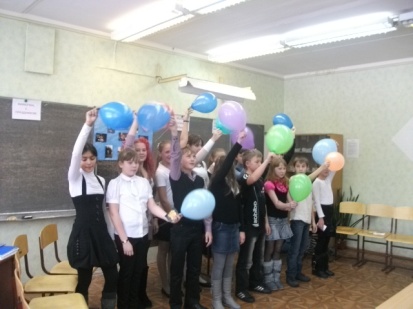 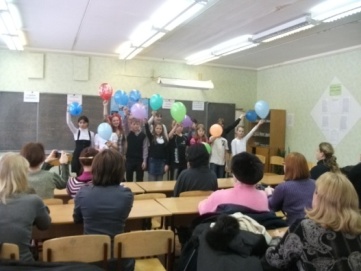 Новогодний огонёк 
2011 года  в 6- А классе 
"Встреча Черного
 Дракона"
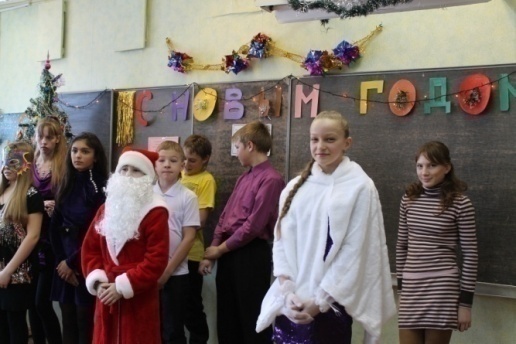 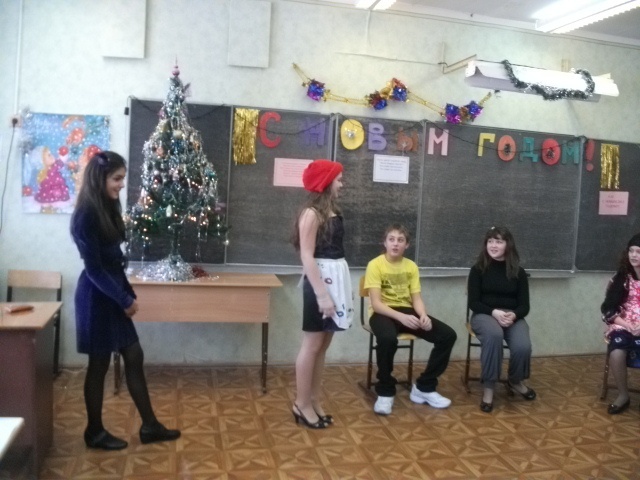 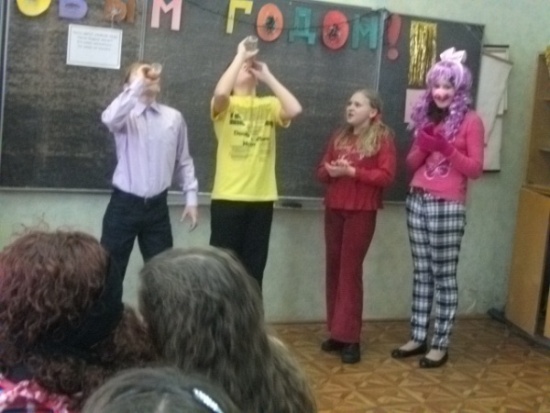 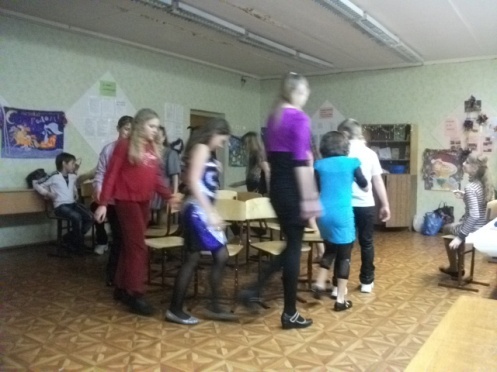 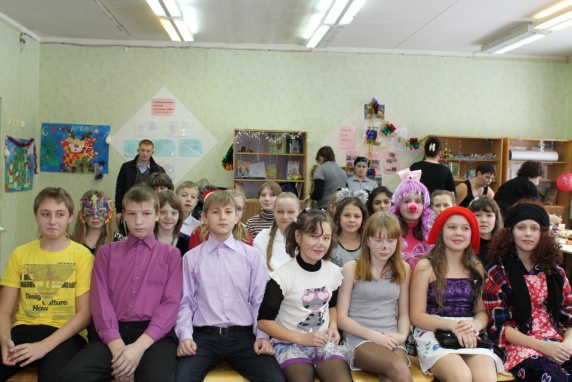 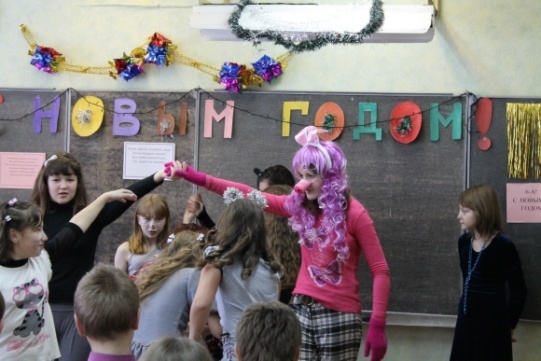 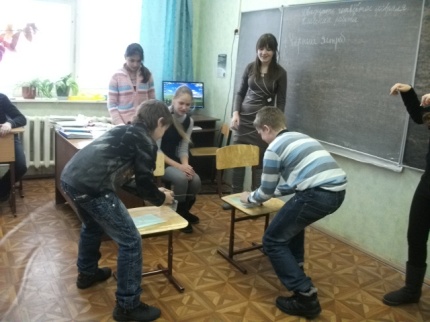 23 февраля – день защитников отечества. Поздравляем наших мальчиков.
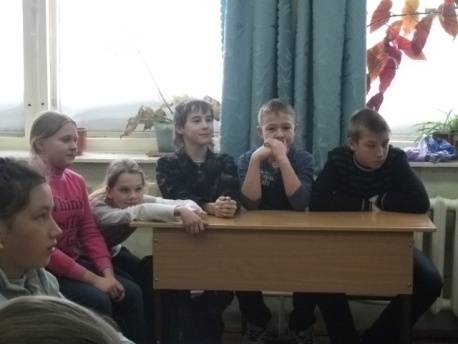 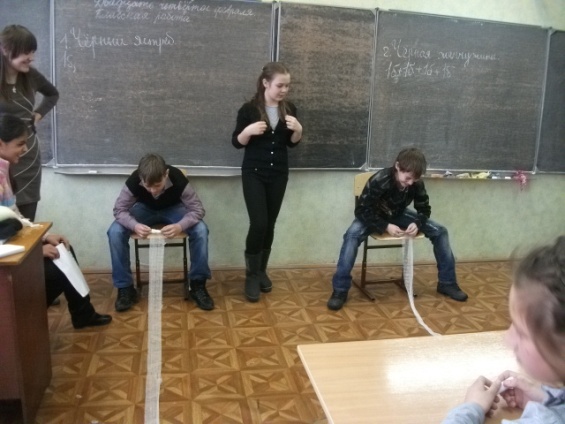 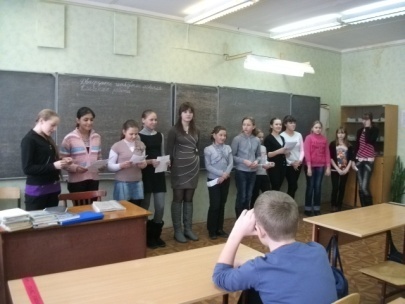 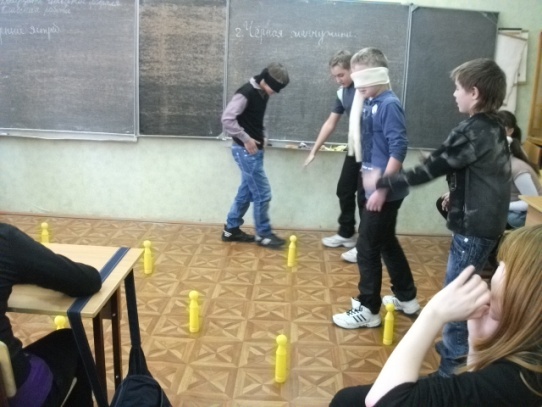 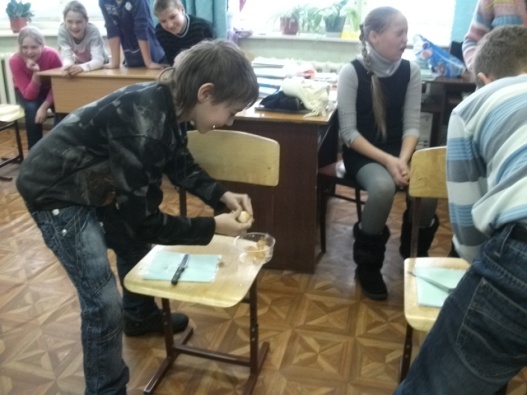 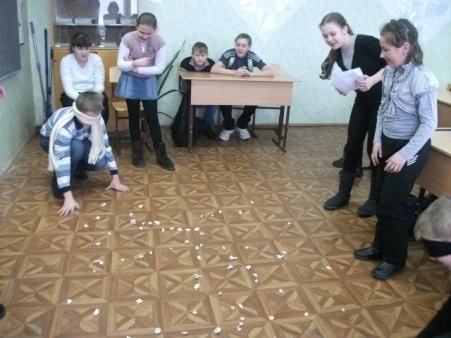 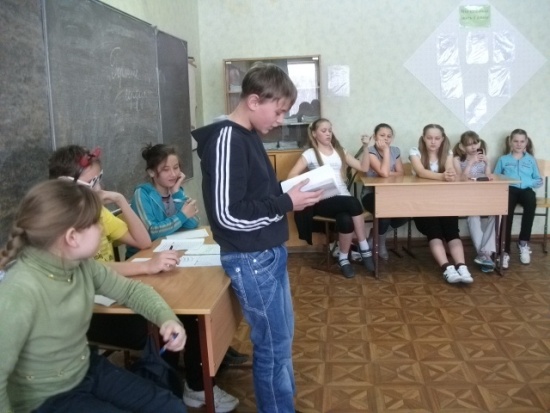 "А ну-ка, девочки"  .6 – А класс.2012 год
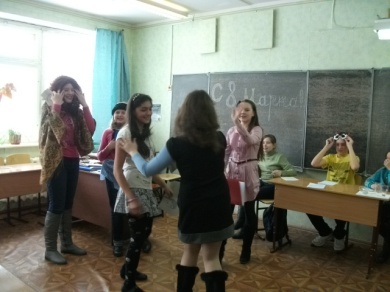 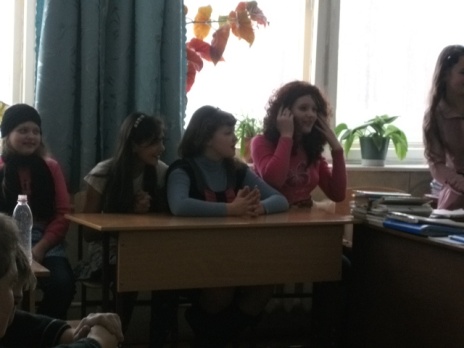 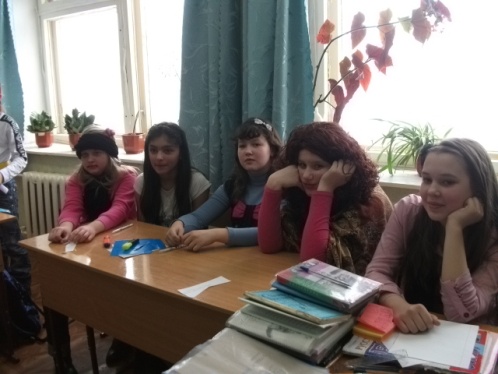 Команда 
« Крутые червячки»
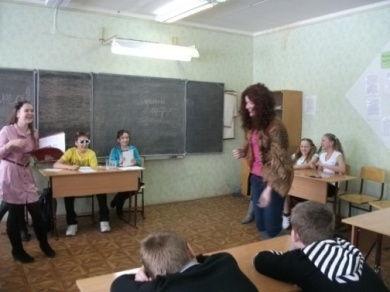 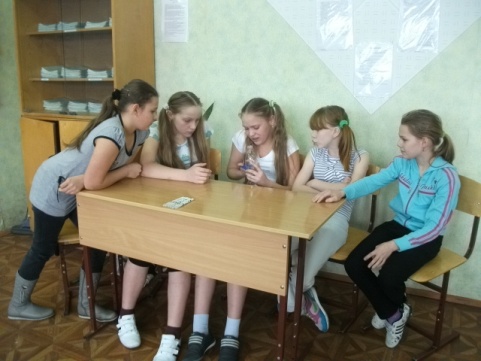 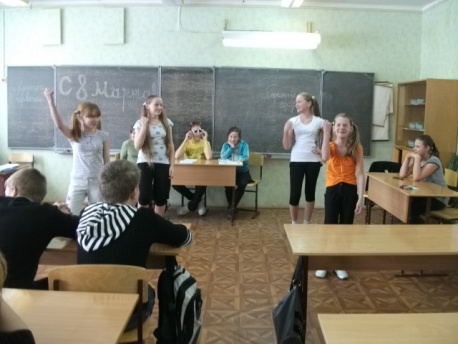 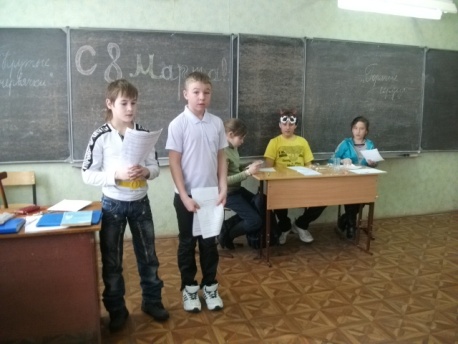 Команда 
«Горячие 
сердца»
Прогулочная группа на базе ФОКа «Юбилейный»- летний отдых.
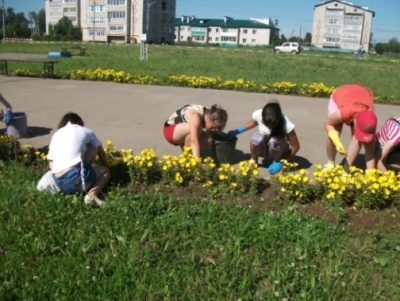 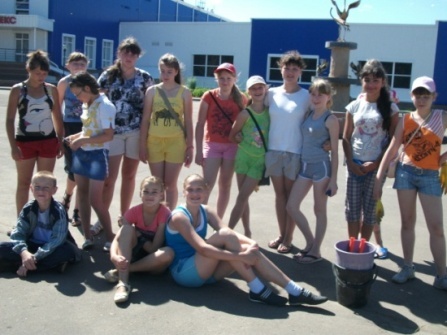 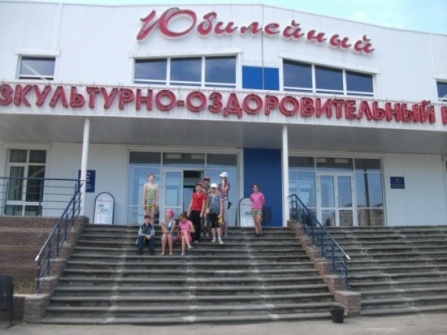 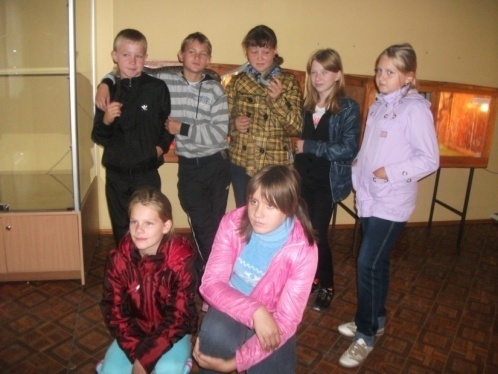 Посещение Выставки  экзотических животных
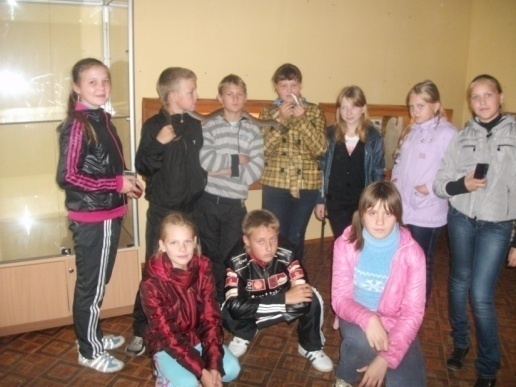 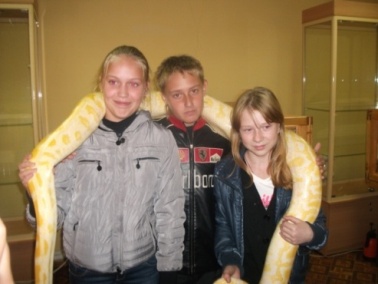 Наши отличники –  6 класс.
За активное участие 
в школьной жизни.
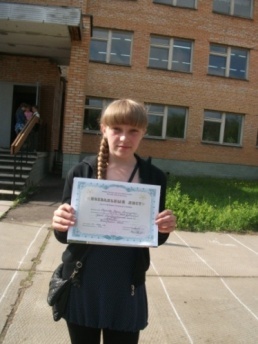 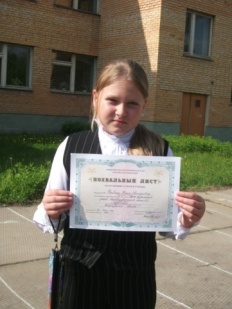 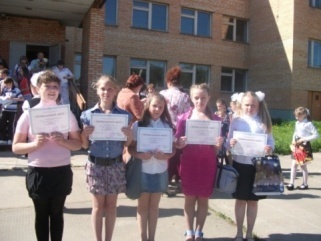 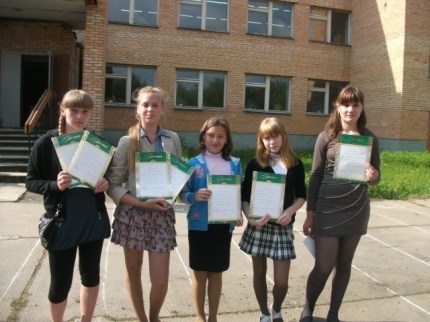 Кондратьева 
Татьяна(1)
Миронова 
Дарья
Улыбина
 Юлия
9 мая –День победы. Шествие и митинг
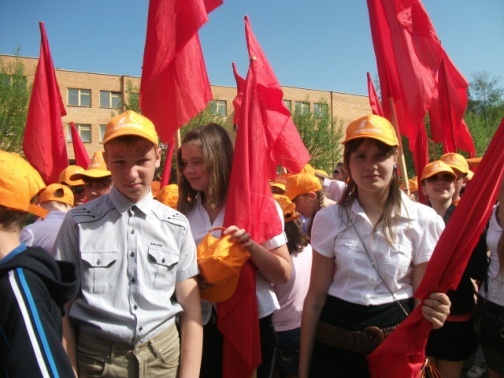 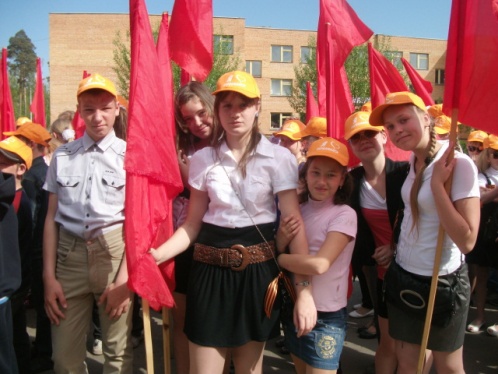 «До свидания, 6-А!»Последний раз в 6класс!
Линейка, посвящённая окончанию учебного года.31 мая 2012 года
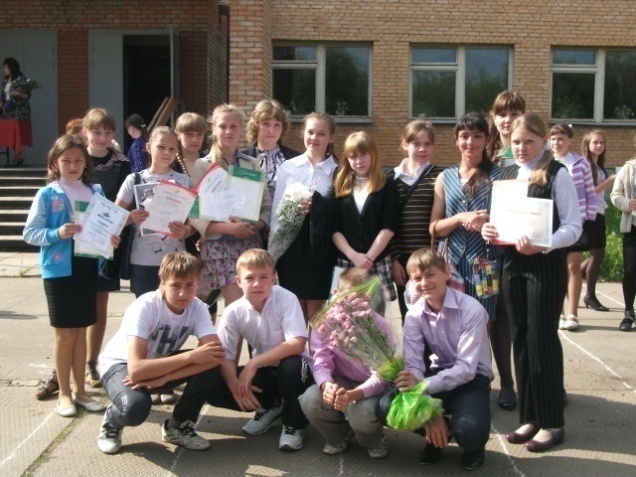 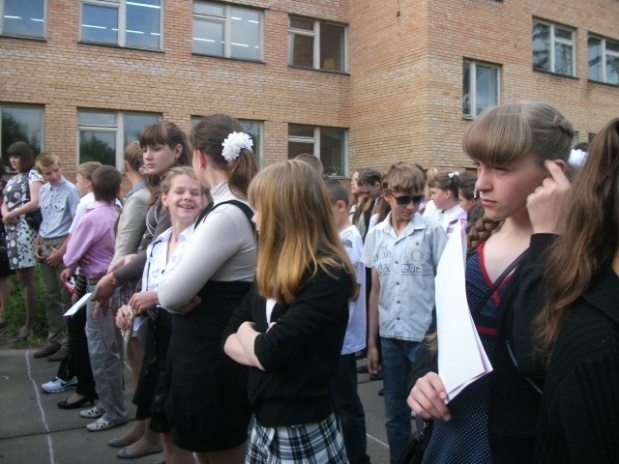 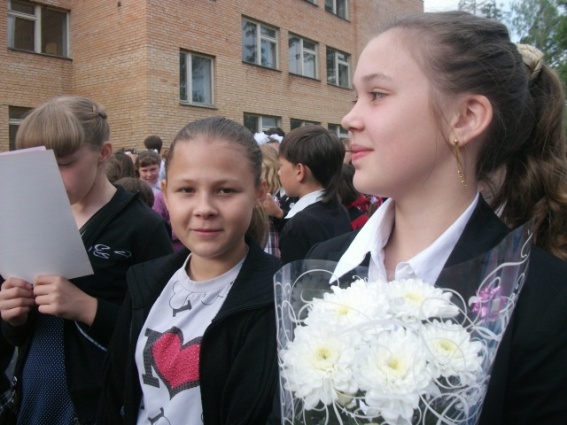